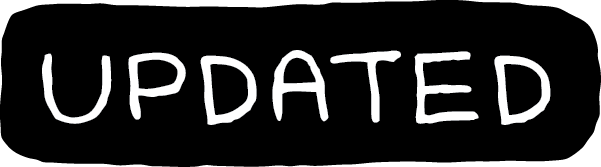 Secretary Duties and OPR Training
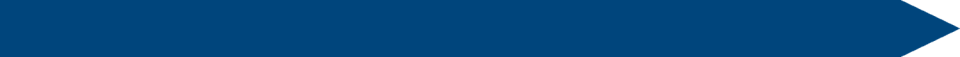 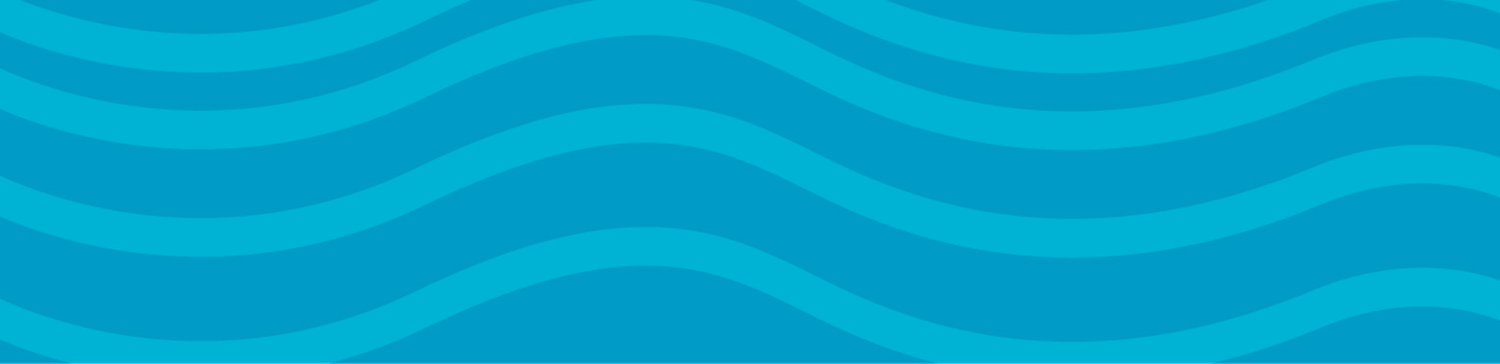 Duties of the Club Secretary
Secretaries play integral role in the club

1. Keep Officer Information Form (OIF) and reports up-to-date
2. Be prompt, organized, and efficient
3. Take Roll and Minutes at meetings
4. Handle service hours
5. Maintain roster of dues paid members
6. Assist club president with needed tasks
7. Attend Key Club activities (meetings, KCKC, SZR)
8. Work with OPR System
[Speaker Notes: Club secretary is one of the most important officer positions making it one of the most challenging.]
Attendance
Record attendance for meetings 
Use for membership requirements 
Use in Pride Reports

Create sign-in sheet in Membership Update Center

Sign in guests at meetings
Guests = any nonmember
 Record number on Pride Report
[Speaker Notes: Keep track of paid members that are not complying with their duties as members

Use sign in at meetings to keep record of who attended. Do the same for events to keep track of how many hours each member has.]
Taking Minutes at Meetings
Meeting Minutes: brief description of what occurred at a meeting
Helps members/officers catch up
Send to members, advisors, and sponsoring Kiwanis club
Template of sample Meeting minutes: floridakeyclub.org > Documents and Resources > Club Secretaries
[Speaker Notes: Don’t forget to send minutes to sponsoring Kiwanis president, secretary, and SLP chair.

Helps give records and examples to future board.]
Keeping Track of Hours and Other Duties
Track service hours on Excel spreadsheet
Use sign in sheets at events to record members’ hours
Attend KCKC, SZR, and DCON
Assist with planning of club & board meetings
Keep contact with President, Faculty and Kiwanis Advisors
[Speaker Notes: Keeping an excel spreadsheet will help you submit pride reports, the Annual Achievement Report, Distinguished Officers/Members Awards Applications, and club member recognition within the club.

Minutes must include: 
Date & time
People present
Each topic discussed
Who spoke & what they said
Any motions or decisions]
Reports
Keep up to date:

Pride Reports

Officer Information Form (OIF)

Annual Achievement Report (AAR)

School Related Reports
[Speaker Notes: Pride Reports: Monthly reports that are submitted on FloridaKeyClub.Org 

Officer Information Form (Oif):  form with all your officers, class directors, and advisors

Annual Achievement Report (AAR): An end of year report that is submitted to the Awards Committee. Submission of this report can qualify for Distinguish Club and Club of the Year]
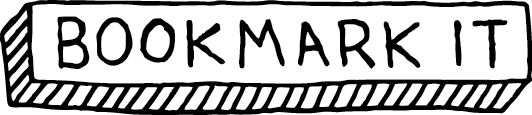 OPR Contents
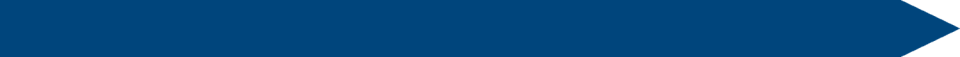 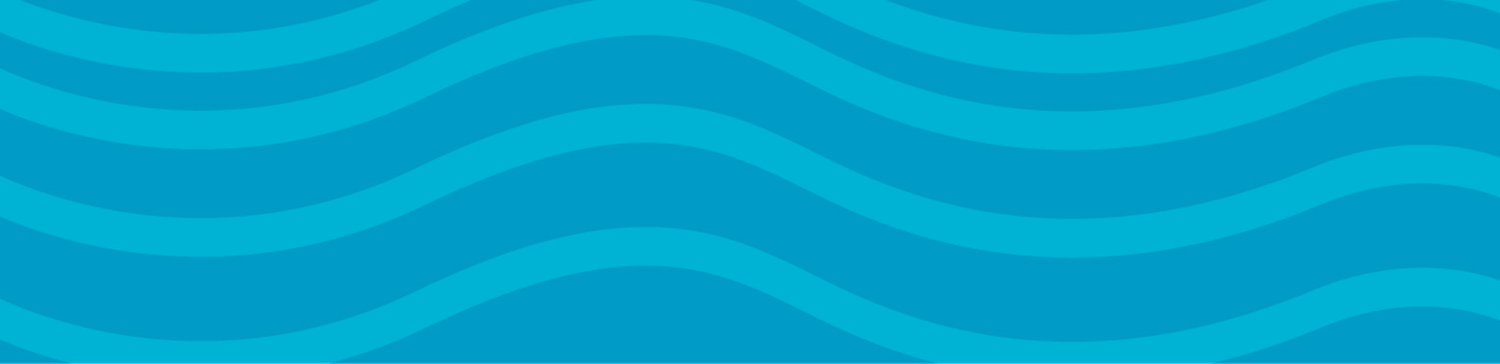 RegistrationRequired for newly chartered/newly reactivated, or never registered
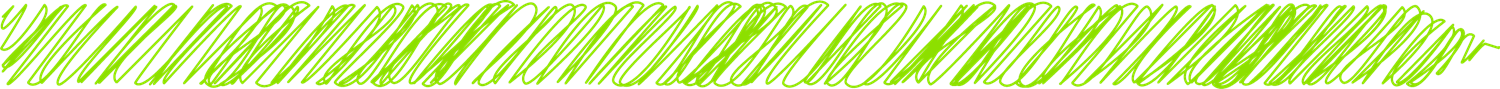 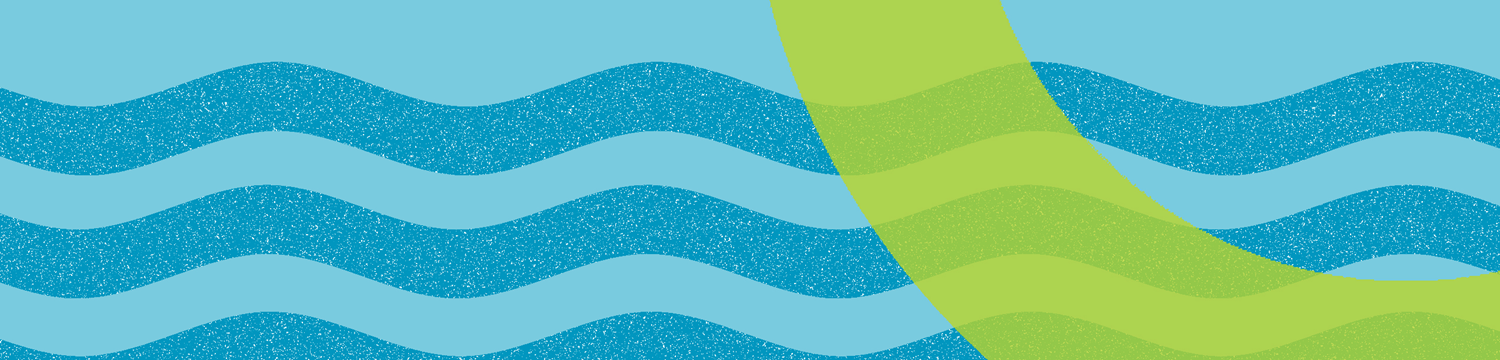 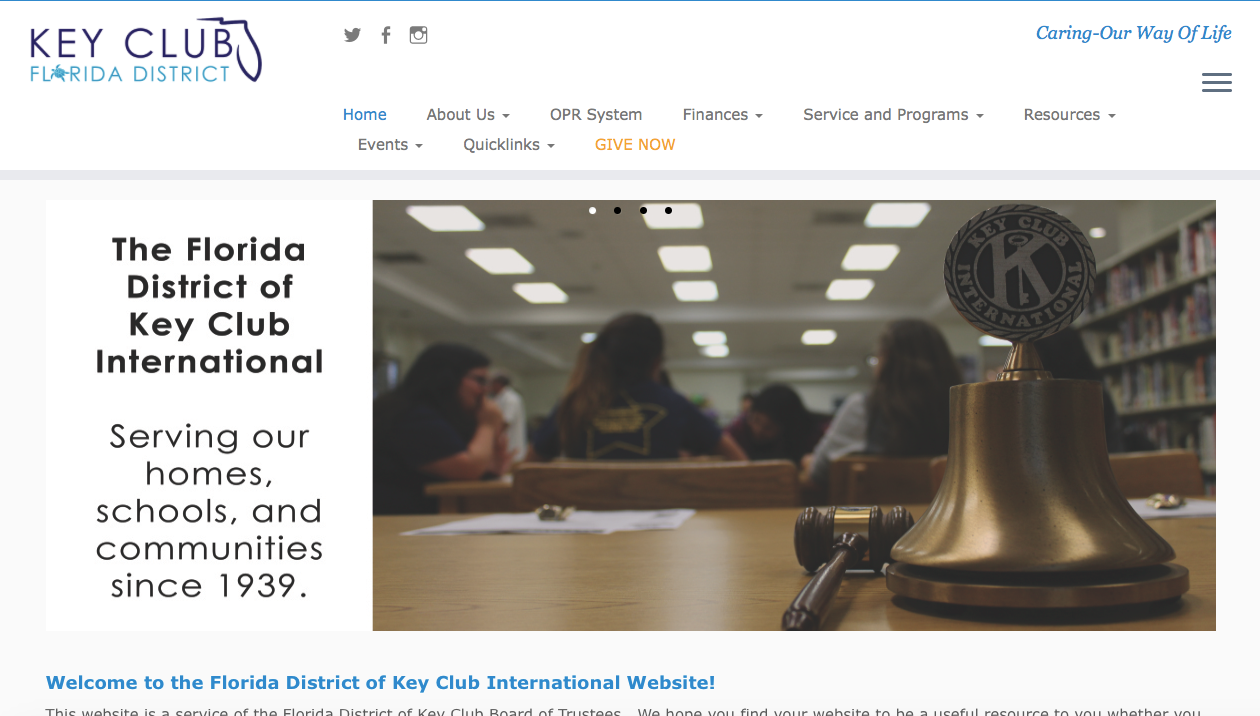 Access Florida  Key Club Website
Click  “OPR System”
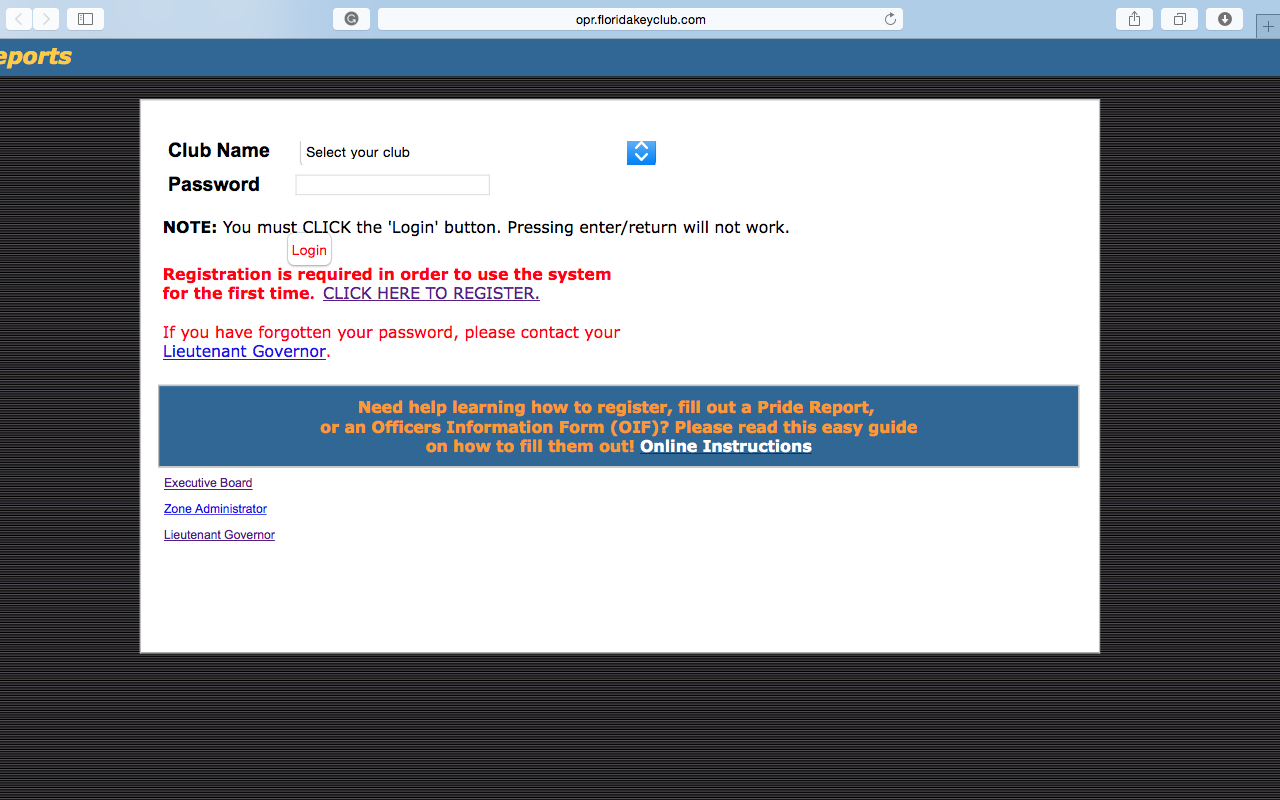 Click  registration link
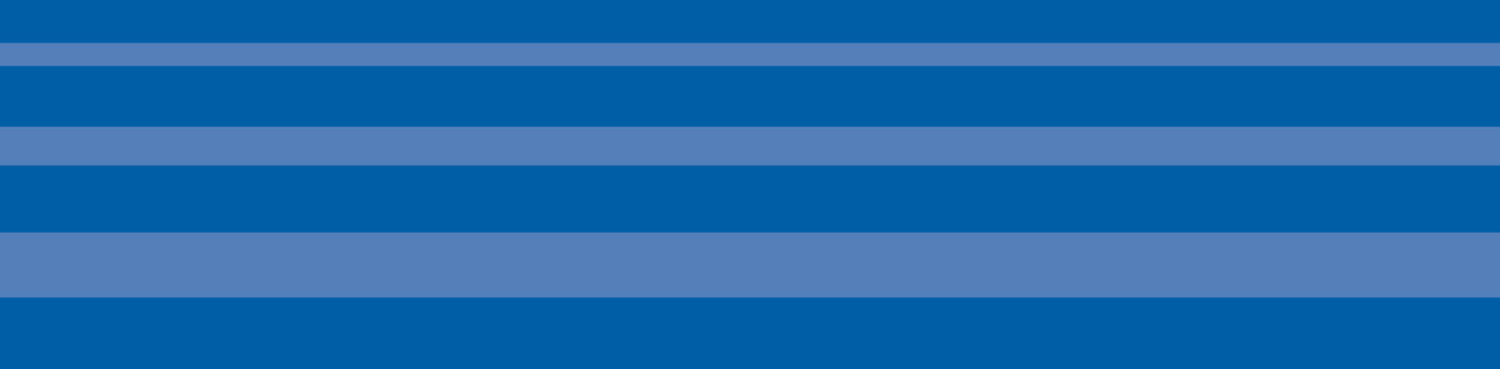 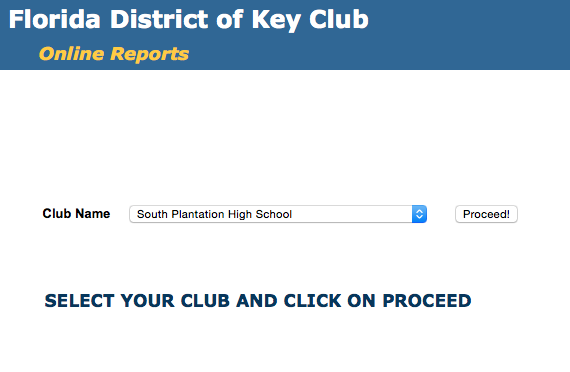 Select your club and click proceed
Insert your Faculty Advisor’s email
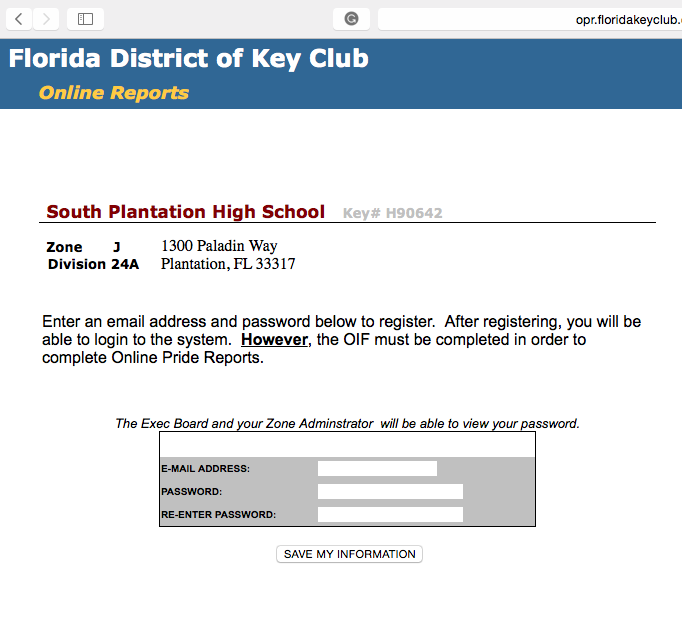 Create unique password. Secretary, President, and Faculty Advisor needs to know password
Save your information
Once registered, you will be able to login into OPR system
Your Lt. Governor, Zone Administrator, and District Secretary have your password in case you forget it
Officer Information Form (OIF)
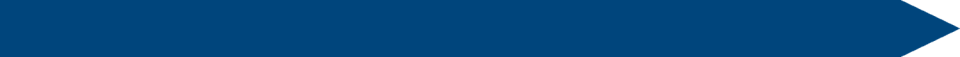 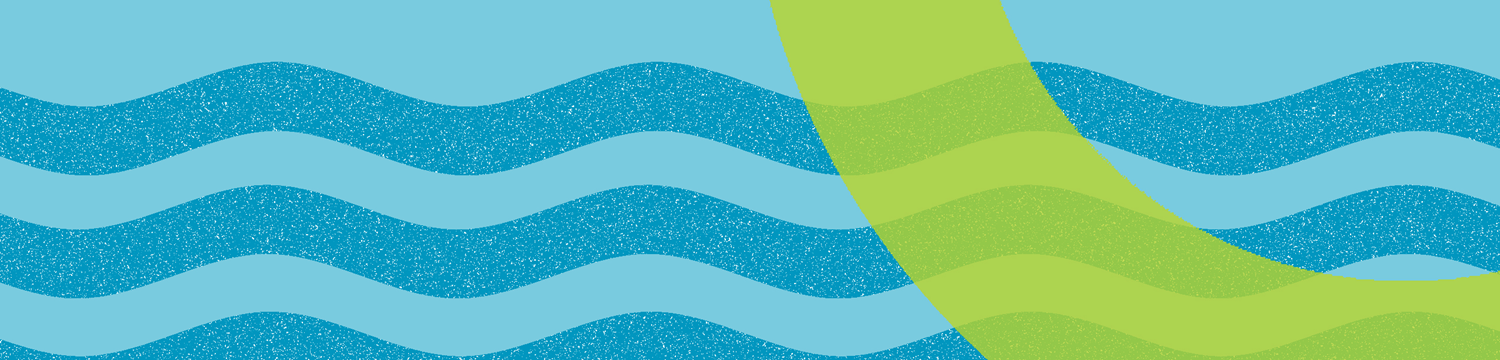 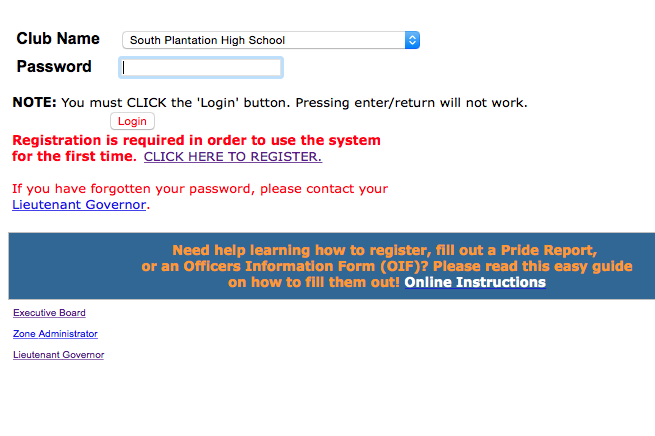 Select your club, enter your password, and click login to enter your club’s account
To modify your club’s OIF, press “2016-17 OIF”
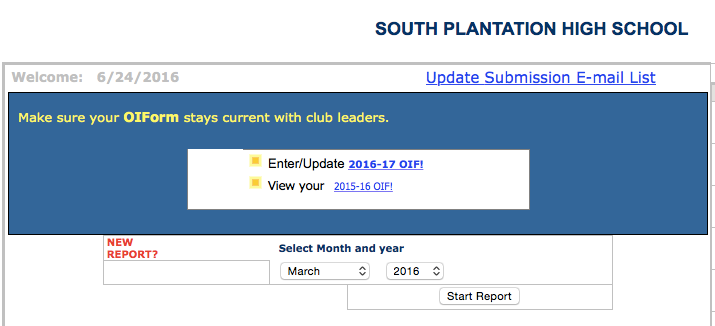 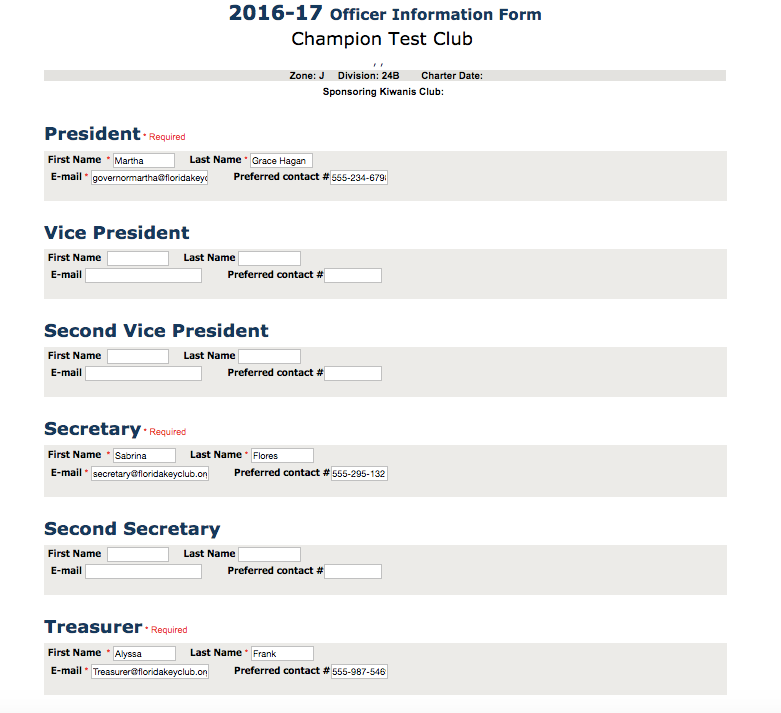 Complete all relevant fields.  Note some positions are not required.
Be sure to input all officers’ information as they will then receive updates from their LTG and the District.
Advisors
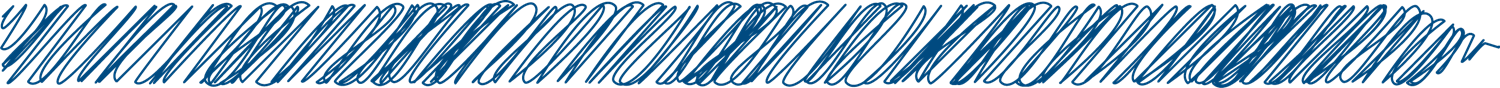 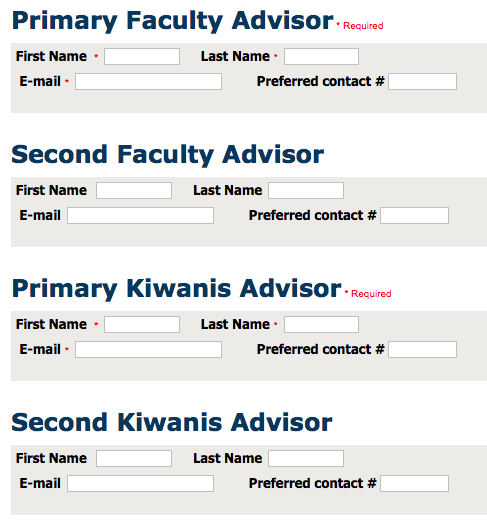 To submit OIF, you must enter the names and emails of the Faculty and Kiwanis Advisors
If your club does not have  Faculty Advisor, then you can enter your principal’s name and email until Faculty Advisor is chosen
If your club does not have Kiwanis Advisor, then you should enter your sponsoring Kiwanis Club President name and email until Kiwanis Advisor is chosen
Done!
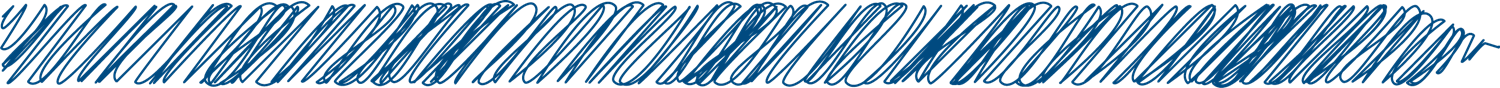 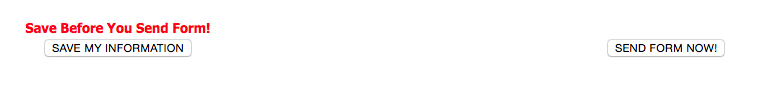 When done, press “Save My Information” then “Send Form Now”
If any information ever changes, please update it on OIF
Pride Reports
Due the 10th of each month
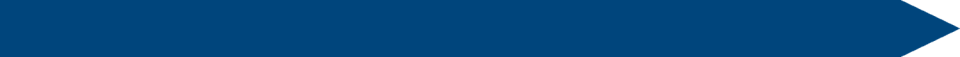 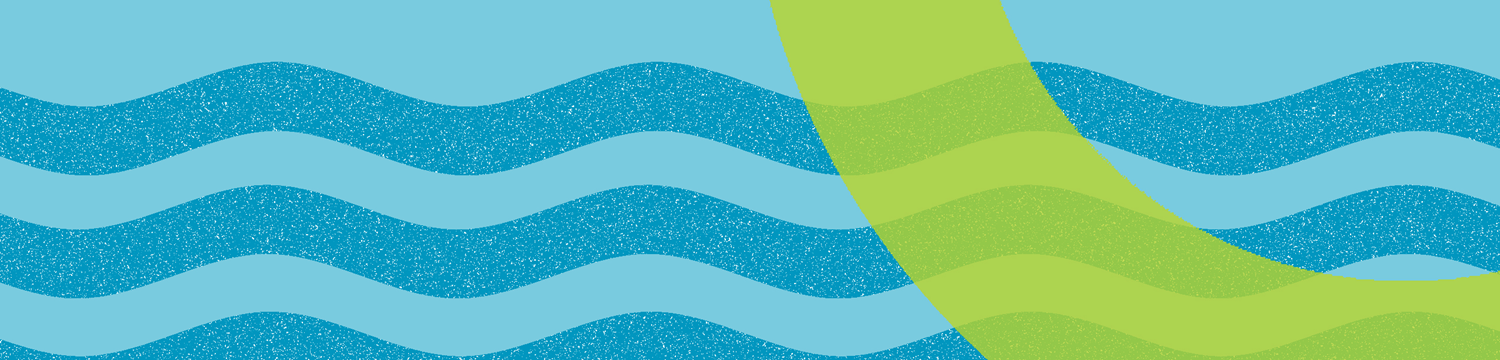 First, access floridakeyclub.org
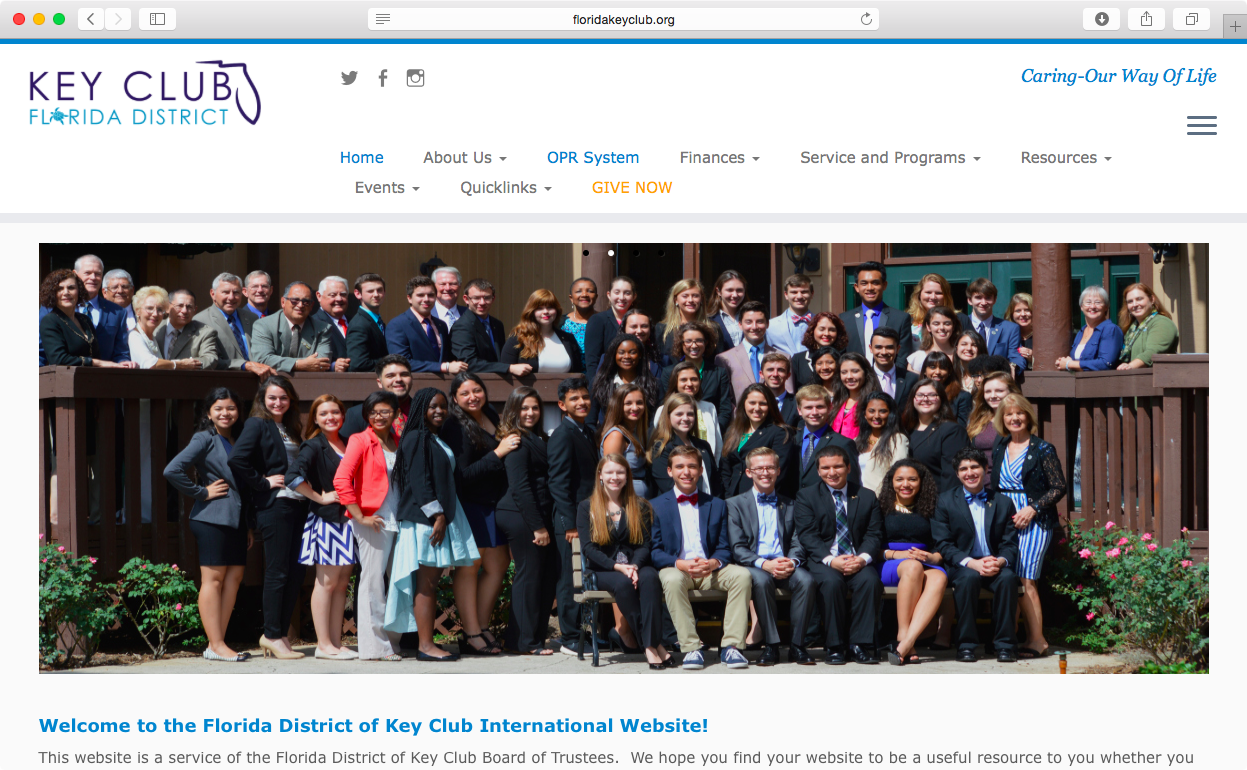 Then, click on OPR system link
You now need to select your club and then enter your password
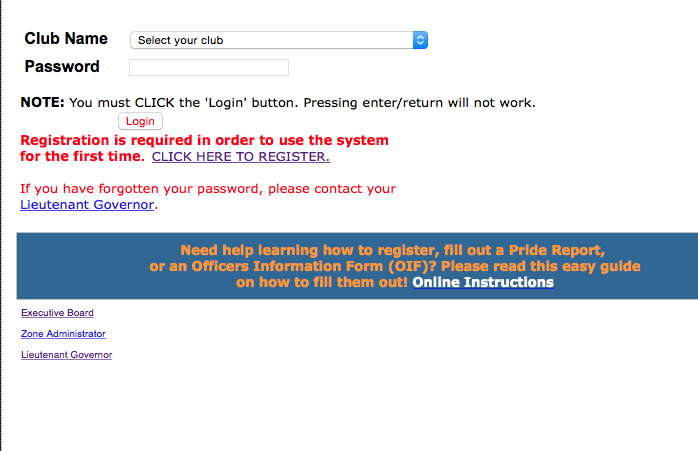 If you need help, you can find online instructions here
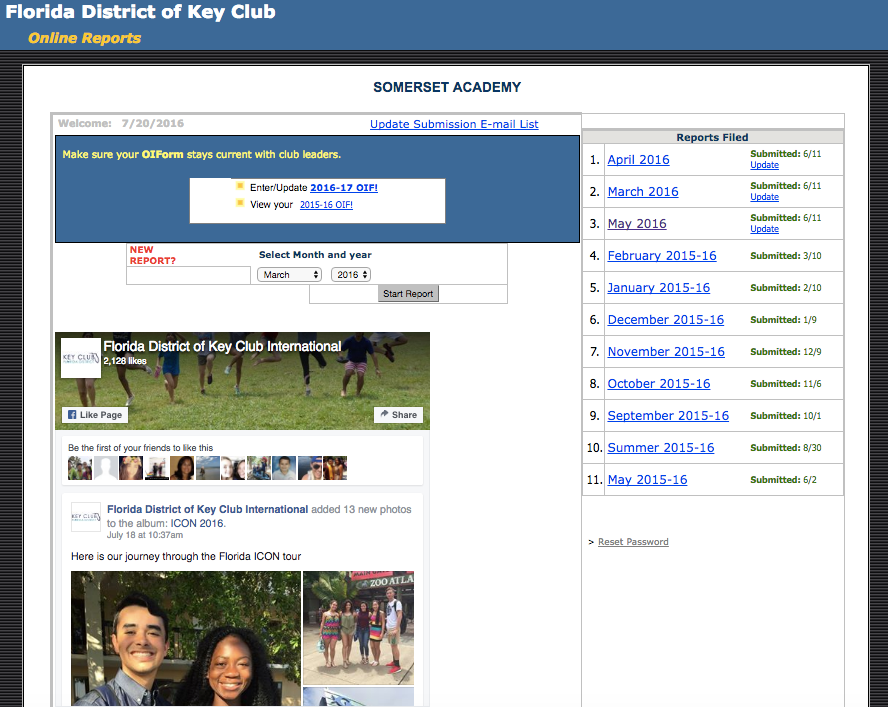 To start Pride Report, select month you wish to fill out, then click “start report”
This is where you can view and update Pride Reports
You should see this page once you click “Start report”. From here you can complete report.
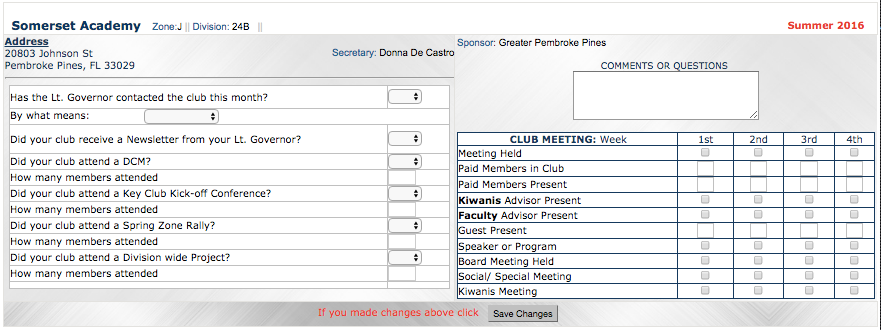 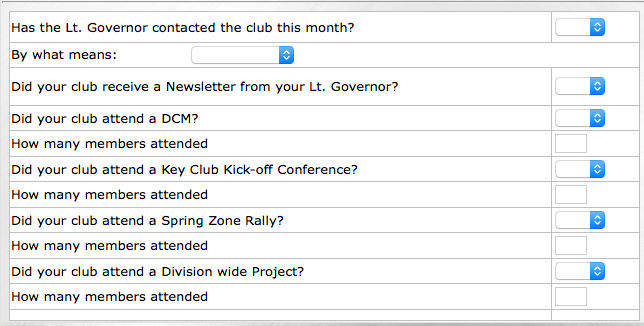 Your Lt. Governor (LTG) can contact you via email, phone, or  personal visit
LTGs can either send informational emails as well, so if you received an informational email, put yes for this line
On the left of your pride report, you will find contact and attendance information.
For attendance, please take note: 
Clubs will NOT attend Key Club Kick-Off Conference(KCKC) until the Fall. Just leave it blank until your club attends for current year. 
Clubs will NOT attend Spring Zone Rally until Spring (SZR) (same as above)
When your club does attend a DCM, Division Wide Project, KCKC, or SZR for that month, click "Yes" and note how many members attended in the line below it.
Taking attendance at club meetings will make this box easier to fill out
Be sure “Paid Members in Club” corresponds to number of dues paid members
Meet with your club Treasurer or Faculty Advisor to determine how many paid members are in the club
Above, there is a comments or questions box
If you ever have any questions about Pride Reports, you can enter them here.
You can also clarify certain things. Such as, why your club didn’t do service or have a meeting, and so forth.
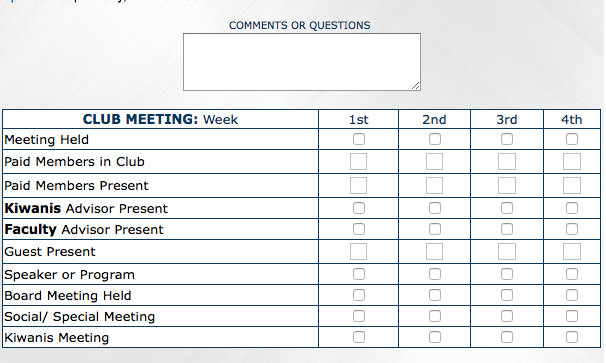 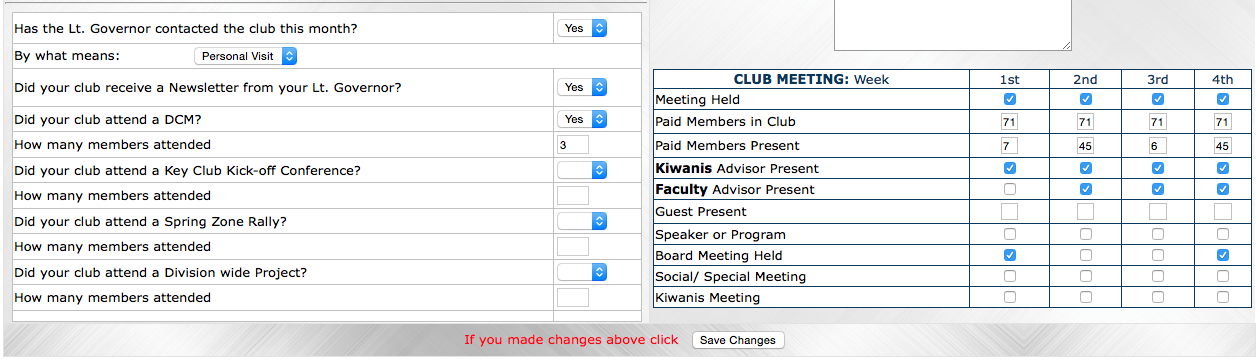 After you are done filling out the top portion, press “Save Changes” before moving on
Click “Add Projects” to add service projects. The section below will be opened
In the title section, you will put title of your service project and brief description of the service project
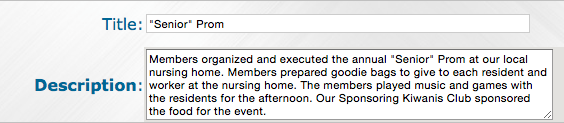 In members involved, you will put number of paid members involved
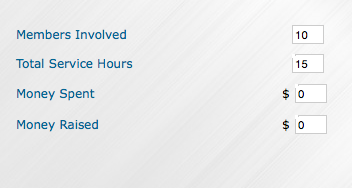 In total service hours, put the total hours worked by each member, including planning hours
If the club spent any money and/or raised any money you would put the amounts here
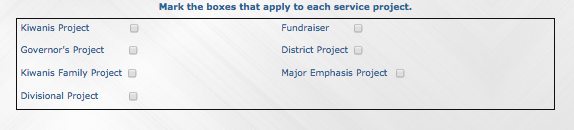 Check the applicable boxes for each service project.

Kiwanis Project: Any project that is with Kiwanis Club.

Governor’s Project: Any project that falls under current year’s Governor’s Project

Kiwanis Family Project: Any project involving two or more Kiwanis Family Clubs (Ex. Kiwanis and CKI)

Divisional Project: Any divisional project conducted by your Lt. Governor

Fundraiser: Any fundraiser that is done for a charity or for the club. (Please note fundraisers done for club does not count as service hours.)

District Project: Any project that is conducted district wide.

Major Emphasis Project: Any project that deals with any of three Major Emphasis Partners; March of Dimes, UNICEF, and Children Miracle Network.
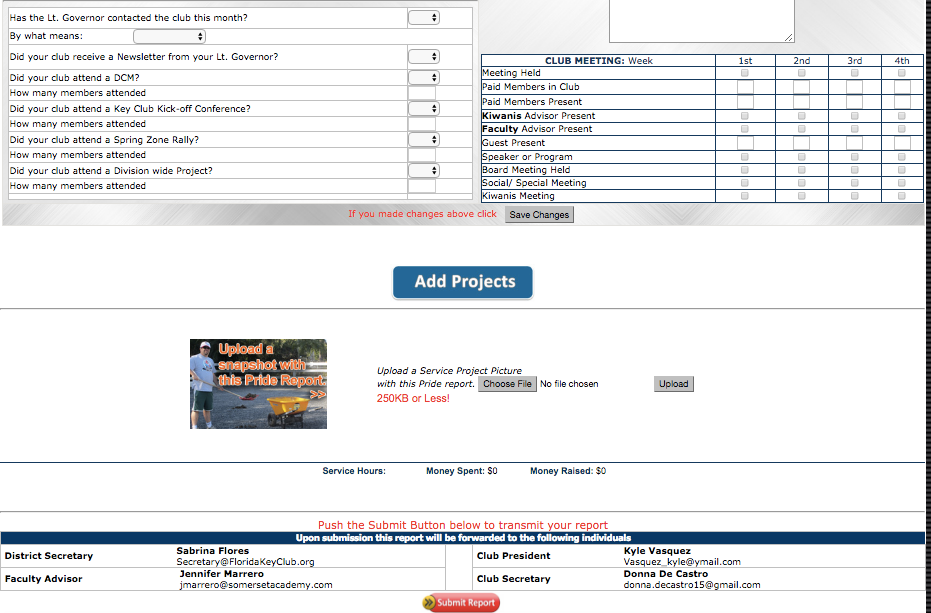 If you have more service projects, press “Add Projects”
If you have  pictures of any service projects, upload it! Choose File first, then press “Upload”
When you are finished, “Press Submit Report”
After you are done posting service projects press “Post to My Report”
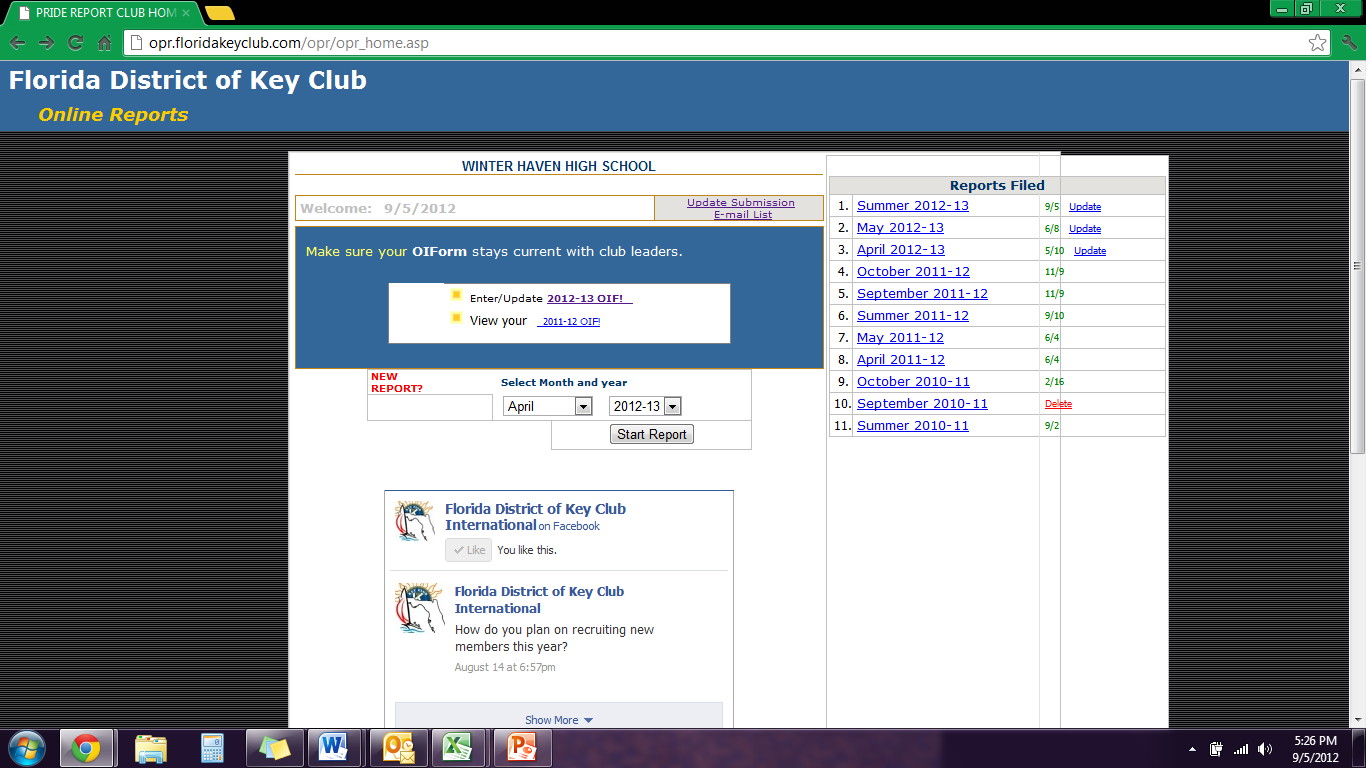 You can add additional people to receive Pride Reports by clicking “Update E-mail Submission List” on right hand side of blue OIF box
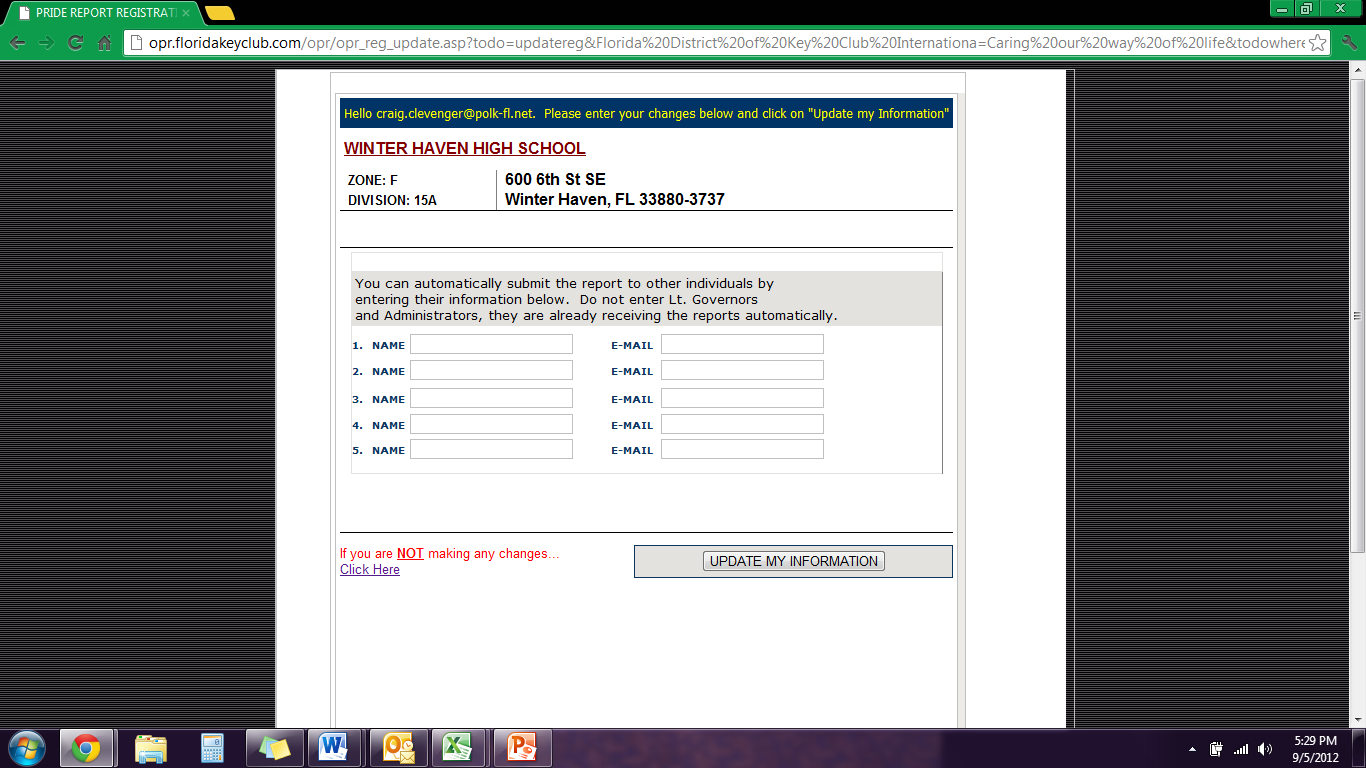 You can input club committee chairs, Kiwanians from your sponsoring Kiwanis Clubs, and school officials.
Pride Report is e-mailed to everyone on your club’s OIF, the District Secretary, your Lt. Governor, and your  Zone Administrator.
Make sure to click “UPDATE MY INFORMATION” before exiting the page or updated information will not be saved.
Helpful Resources

Your Lt. Governor
http://floridakeyclub.org/contact-information/#Board


District Secretary 
secretary@floridakeyclub.org
[Speaker Notes: Edit the “your lt. governor” to be the correct email.]